工业固体废物处理处置环保核查要点
博富特咨询
全面
实用
专业
提    纲
1 核查依据
2 核查程序
3 现场核查及分析
4 存在问题及整改建议
5 报告编制
上市环保核查中关于固体废物处理处置要求
申请者应达到下列要求：工业固体废物和危险废物依法无害化处置达到100%。
按不同类别废物进行核查，包括现场核查临时和永久贮存设施是否符合有关标准的要求、应配套的环保设施是否完备及运行，查阅有关废物综合利用和转移的记载；准确地说明废物的最终去向。
核查一般工业固体废物和危险废物的编号、类别、数量、贮存、运输和处理处置方法。属于综合利用的，应说明综合利用的方式。
配备填埋场的，应说明填埋场配套环保设施完备情况和使用情况
有焚烧处理装置的，应说明焚烧处理装置的合法性（并附相关证明材料）和尾气处理设施运行情况。
对于有控制距离要求的固废处置设施，应说明周边的环境条件，并确认是否符合相关环保标准的要求。
场内使用临时贮存设施的，确认是否符合相关标准的要求。
产生危险废物而又不具备自行处置能力的企业，附接收危险废物单位的相关资质证明、处置合同或协议、危险废物转移联单。
对不符合环境保护要求的处置方式，立即整改，并附整改措施或方案。
固废环保核查需要进一步严格和完善
目前对危废名录以外的工业固废性质的判定随意性较强，应严格按照相关要求鉴定。
含放射性的工业固废不属于一般固废和危险废物的范畴，目前没有针对于含放射性的工业固废核查的具体指导意见和要求。
没有对工业固废产排量核算提出具体要求，工业固废的产排量的测算缺乏依据。
应注重中间物料的产生环节、临时储存设施、利用方式。
应关注固体废物的编号、类别、数量、贮存、运输和处理处置方法。属于综合利用的，应说明综合利用的方式。
对于一些问题（不符合法规的渣场、中间物料的堆存、特定危废的返厂等），其处理处置方法有待于进一步明确。
1 核查依据
中华人民共和国固体废物污染环境防治法
《一般工业固废贮存、处置场污染控制标准》（GB18599-2001）
《危险废物贮存污染控制标准》（GB18597-2001）；
《危险废物填埋污染控制标准》（GB18598-2001）；
《危险废物焚烧污染控制标准》（GB18484-2001）；
《国家危险废物名录》(环境保护部、国家发展和改革委员会令第1号)；
《危险废物鉴别标准》（GB5085.1～7-2007）； 
《危险废物鉴别技术规范》（HJ/T298）； 
《环境保护图形标志》（GB1556-2.1、2.2）；
1 核查依据
《放射性废物的分类》（GB9133—1995） ；
《低中水平放射性固体废物的岩洞处置规定》（GB 13600-92） ；
《放射性废物管理规定》（GB 14500-93） ；
《低、中水平放射性废物近地表处置设施的选址》（HJ/T 23-1998）
《低、中水平放射性废物固化性能要求—水泥固化体》（GB 14569.1-2011）
相关行业准入条件及产业政策；
企业所在地区环境功能区划、发展规划及固废相关管理政策法规。
2 核查程序
企业固废情况资料收集： 
行业与当地相关的最新法规、标准和规范
企业固废（含中间物料）：来源、种类、数量、去向、处理处置设施：处理方法；
相关附件材料：排污申报、缴费、监测报告、相关协议、环评、环评批复、竣工环保验收批复中关于废渣处理处置设施的相关内容；
资料收集
初步分析
固体废物性质的判定
固体废物处理处置运行管理规范性初步分析
环境事故和纠纷情况的了解
固体废物处理处置设施合规性初步分析
核实企业配套工业固体废物（含危险废物）处理处置设施相关标准最大控制距离范围内环境敏感点分布情况
核实一般工业固体废物和危险废物种类、产生环节、处理处置方式、处理处置量
现场核查及分析
核实一般工业固体废物和危险废物处理处置及综合利用措施，包括处理工艺、处理能力及运行状态等
核算企业固废产排量，分析与排污申报、许可证许可排放量的符合性
核实“三同时“提出的关于固废处理处置方面整改意见的落实情况
查看固废和危险废物管理制定的环境管理制度和环境风险预案的完备性
存在的问题与整改建议
存在的问题与整改建议
企业的整改情况及承诺
报告编制
报告编制
企业资料收集：
企业固废情况资料收集 
行业与当地相关的最新法规、标准和规范
企业固废（含中间物料）：来源、种类、数量、去向、处理处置设施：处理方法
相关附件：排污申报、缴费、监测报告、相关协议、环评、环评批复、竣工环保验收批复中关于废渣处理处置设施的相关内容。
固体废物处理处置运行管理规范性初步分析
了解环境事故和纠纷情况
固体废物处理处置设施合规性初步分析
固体废物性质的判定
资料收集与初步分析
核实企业配套工业固体废物（含危险废物）处理处置设施相关标准最大控制距离范围内环境敏感点分布情况
核实一般工业固体废物和危险废物种类、产生环节、处理处置方式、处理处置量
核实一般工业固体废物和危险废物处理处置及综合利用措施
核算企业固废产排量，分析与排污申报、许可证许可排放量的符合性
核实“三同时“提出的关于固废处理处置方面整改意见的落实情况
查看固废和危险废物管理制定的环境管理制度和环境风险预案的完备性
企业整改情况及承诺
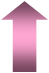 存在问题与整改建议
报告编制
现场核查及报告编制
2.1 资料收集
通过官方、企业相关媒体，收集企业固废产生、处理处置方面的信息披露信息，了解遵守环保法律法规的情况;
行业与当地对工业固废产生、收集、运输、处理处置相关的最新法规、标准和规范;
企业各条生产线工艺流程及固体废物产生环节、性质、产生量、综合利用量、处理处置量等;
一般工业固体废物及危险废物处理处置方法、处理设施情况等;
一般工业固体废物及危险废物处理处置设施在相关标准设定范围内的最大距离的环境敏感点分布情况;
资料收集
排污申报、排污许可证和缴费情况;
工业固体废物的鉴别鉴定报告；
如企业配套一般工业固体废物和危险废物填埋场、焚烧场，需提供相关（渗滤液、废气、地下水、噪声等）监测报告;
一般工业固体废物和危险废物综合利用和处理处置合同（协议）、危险废物综合利用和处理处置企业的资质证书、历次危险废物转移联单；
一般工业固体废物和危险废物管理相关的环境管理制度和环境风险预案；
可研、环评（包括批复）、竣工环保验收（包括批复）中关于固废处理处置相关章节。
资料收集
2.2 初步分析
（1）固体废物性质的判定
    依据国家危废名录、项目环评文件和行业规范判定各种固体废物的性质（含放射性的固体，需测定其放射性等级）；无法判定的固体废物，需要求企业委托有资质的单位进行鉴定，确定其性质。
表1    固体废物性质判定
属于国家危废名录的，须注明编号，并加以说明；
属于项目环评文件的，相关部分作为附件，并加以说明；
属于行业常识判定的，须说明理由。
属于实验鉴定的，须提供鉴定材料，并作为附件。
（2）固体废物处理处置设施合规性初步分析
    1）依据项目环评、环评批复、竣工环保验收批复，确定项目建设合规性。
表2  固体废物处理处置设施合规性初步分析
环评报告中的相关内容，包括处理方法、占地、最大储量、防护措施等信息；
环评、竣工环保验收批复中的相关内容，须填写相关要求整改的要求；
合规性分析需说明企业的实际建设情况及与环评（含批复）、竣工环保验收（含批复）的相符性，并通过现场核查进行核实和进一步分析判断其与相关法律法规、技术标准、规范、导则的相符性。
2）对配套一般工业固体废物和危险废物填埋场、焚烧场，分析监测报告，分析达标排放情况。
表3  一般工业固体废物和危险废物填埋场、焚烧场达标排放情况
一般固废填埋场对渗滤液和处理后的排放水、地下水、大气等进行监测。
危险废物填埋场对渗滤液、地下水、大气等进行监测。对渗滤液处理达到污水综合排放标准（GB8978）第一类和第二类污染物最高允许排放浓度标准方可排放。地下水污染评价指标及其排放限值按照GB/T14848执行。排出的气体按照GBQ6297中无组织排放的规定执行。
焚烧炉大气污染物排放限值执行《危险废物焚烧污染控制标准》（GB18484-2001）中规定要求。
（3）固体废物外委处理处置与环保制度执行情况规范性分析
   分析排污申报和缴费情况、固体废物处理处置委托合同或协议，危废经营资质及历次危险废物的转移联单，确定其规范性。
表4   固体废物处理处置设施合规性初步分析
一般工业固体废物不填危废经营资质栏。
（4）了解环境事故和纠纷情况
   通过官方、企业相关媒体调查，了解企业是否存在环境事故和纠纷情况。
表5 环境事故和纠纷情况
按照环办[2011]14号，核查前一年内发生过严重环境违法行为的企业，不予受理其核查申请。
发生过重大或特大突发环境事件；    
未完成主要污染物总量减排任务；
被责令限期治理、限产限排或停产整治。
受到环境保护部或省级环保部门处罚；
受到环保部门10万元以上罚款等。
在核查过程中，公司仍存在以下违法情形尚未得到改正的，环保部门应退回其核查申请材料，
并在6个月内不再受 理其上市环保核查申请：
   未完成因重金属、危险化学品、危险废物污染或因引发群体性环境事件而必须实施的搬迁任务。
3 现场核查及分析
3.1 走访当地环保部门
了解当地环保部门对一般工业固体废物和危险废物的相关管理规定；
了解固体废物处理处置“三同时“执行情况;
了解企业危险废物转移及处理处置情况；
进一步核实企业固废处理处置不当引起的环境污染事故、环保诉求、信访、上访事件的情况、以及受到的环保行政处罚的情况（包括限期治理、挂牌督办、限批、处罚金额），进一步确定环境事故和纠纷情况。
3.2 现场核查及分析
（1）核实企业配套工业固体废物（含危险废物）处理处置设施相关标准最大控制距离范围内环境敏感点分布情况，确定其合规性。
表6  设施周边环境敏感点分布情况
3.2 现场核查及分析
（2）核实一般工业固体废物和危险废物（中间物料）种类、产生环节、处理处置方式（处理处置、厂内（外）综合利用、贮存）、处理处置量，进一步分析确定固体废物处理处置设施的合规性。
表7  固体废物产生及处置情况
3.2 现场核查及分析
（3）核实一般工业固体废物和危险废物处理处置及综合利用措施，包括处理工艺、处理能力及运行状态等。
表8  固体废物处理处置场运行情况分析
3.2 现场核查及分析
（4）核算企业固废产排量，分析与排污申报、许可证许可排放量的符合性，进一步分析环保制度执行情况规范性。
表9  固体废物核算与排污申报、许可证许可排放量符合性分析
3.2 现场核查及分析
（5）核实“三同时“提出的关于固废处理处置方面整改意见的落实情况。
表10  “三同时”整改意见落实情况
（6）查看固废和危险废物环境管理制度和环境风险预案的完备性。
表11  环境管理制度落实情况
4 存在的问题及整改建议
针对一般工业固体废物和危险废物贮存、处理处置不能满足相关法律法规、技术规范、环境标准、导则等要求的问题，提出整改建议，常见的问题及整改建议如下：
表12  常见的问题和整改建议
表12  常见的问题和整改建议
表12 常见的问题和整改建议
表12 常见的问题和整改建议
表12  常见的问题和整改建议
表12  常见的问题和整改建议
5 报告编制
准确的判定固体废物的性质;
核实、确定一般工业固体废物和危险废物来源、种类、数量、处理处置方式、处置量；
分析一般工业固体废物及危险废物贮存场、填埋场、焚烧场处理处置能力（或储量）与产生量的相符性、废物入场准入条件的符合性、堆存方式合理性、防护措施合规性（如防渗、防雨、防尘、防流失及渗滤液收集处理等环保设施等）、环保标识的规范性;
核实一般工业固体废物和危险废物综合利用和处理处置合同（协议）、危险废物综合利用和处理处置企业的资质证书、历次危险废物转移联单。
报告编制
5 报告编制
上市公司上市和再融资的环保核查报告可包括总报告和分报告。分报告对每个核查企业的总体工程、环境概况和逐条核查内容进行较为详尽地叙述，总报告应逐条对每个企业的环保核查结果进行汇总说明，要具有高度的总结性，便于审查部门进行决策。
总报告和每份分报告思路和格式统一、内容全面而简洁、条理清晰、核查的问题及整改措施合理、结论明确。
报告编制
感谢聆听
资源整合，产品服务
↓↓↓
公司官网 | http://www.bofety.com/
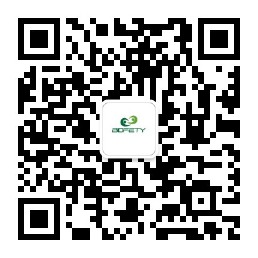 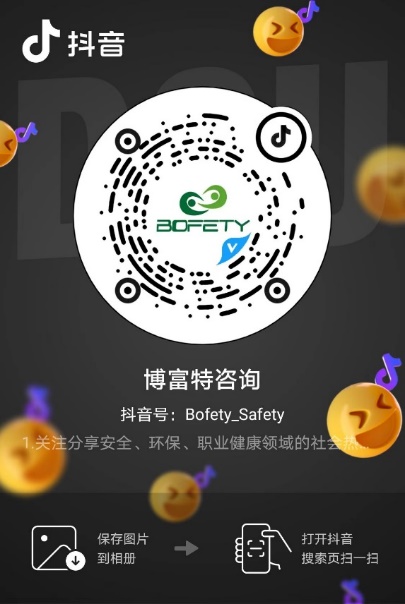 如需进一步沟通
↓↓↓
联系我们 | 15250014332 / 0512-68637852
扫码关注我们
获取第一手安全资讯
抖音
微信公众号